Welcome to Church
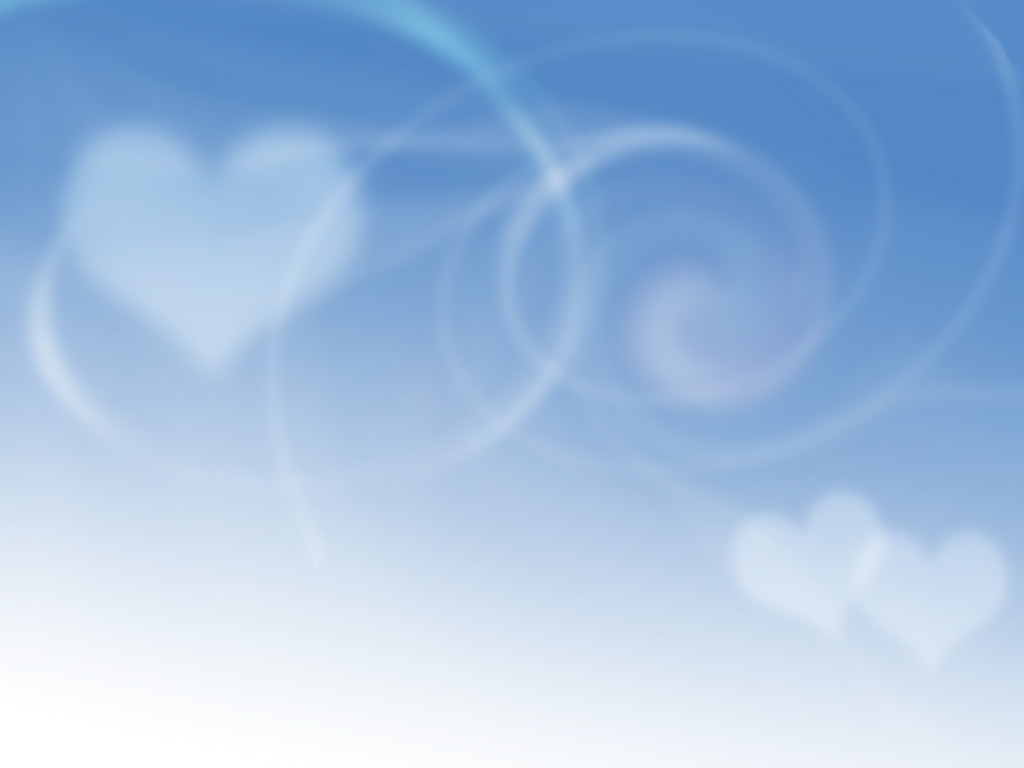 In Christ Alone
In Christ alone my hope is found,
He is my light, my strength, my song;
This Cornerstone, this solid Ground,
Firm through the fiercest drought and storm.
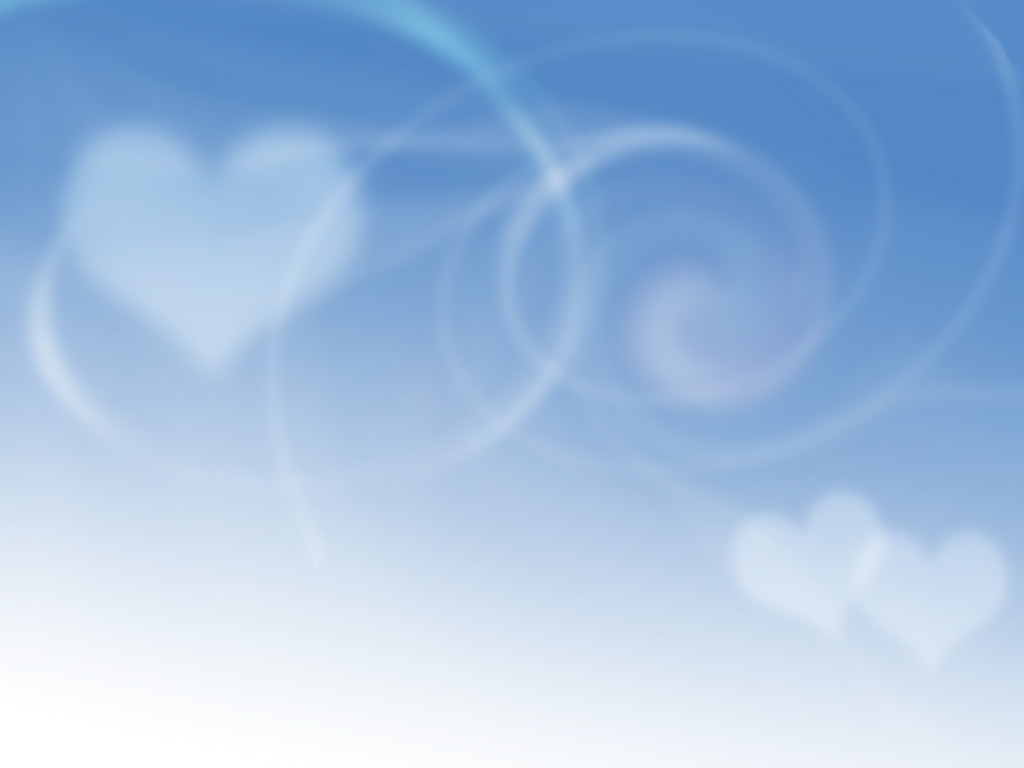 In Christ Alone
What heights of love, what depths of peace,
When fears are stilled, when strivings cease!
My Comforter, my All in All,
Here in the love of Christ I stand.
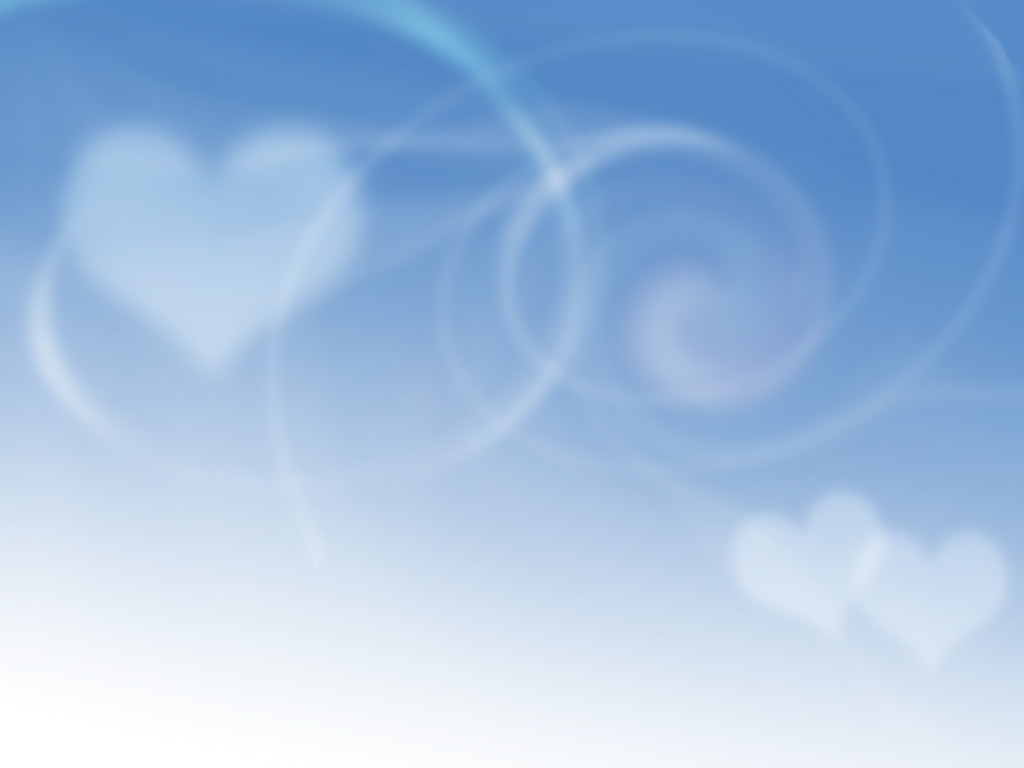 In Christ Alone
In Christ alone! - who took on flesh,
Fullness of God in helpless babe.
This gift of love and righteousness,
Scorned by the ones He came to save:
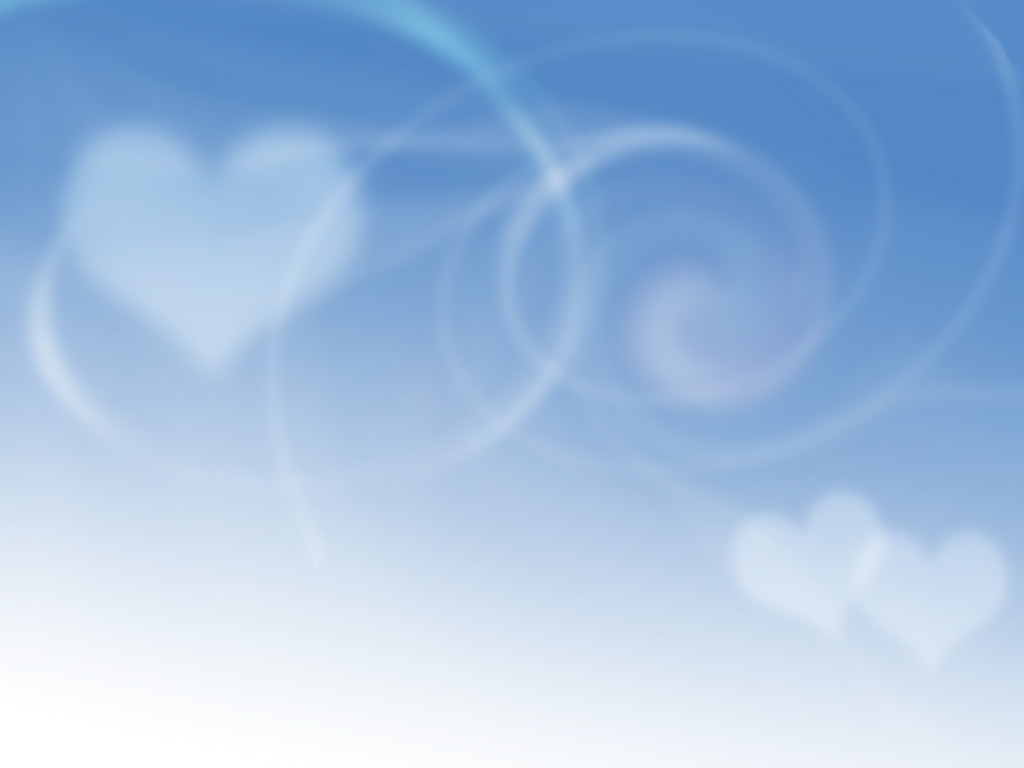 In Christ Alone
Till on that cross as Jesus died,
The wrath of God was satisfied -
For every sin on Him was laid;
Here in the death of Christ I live.
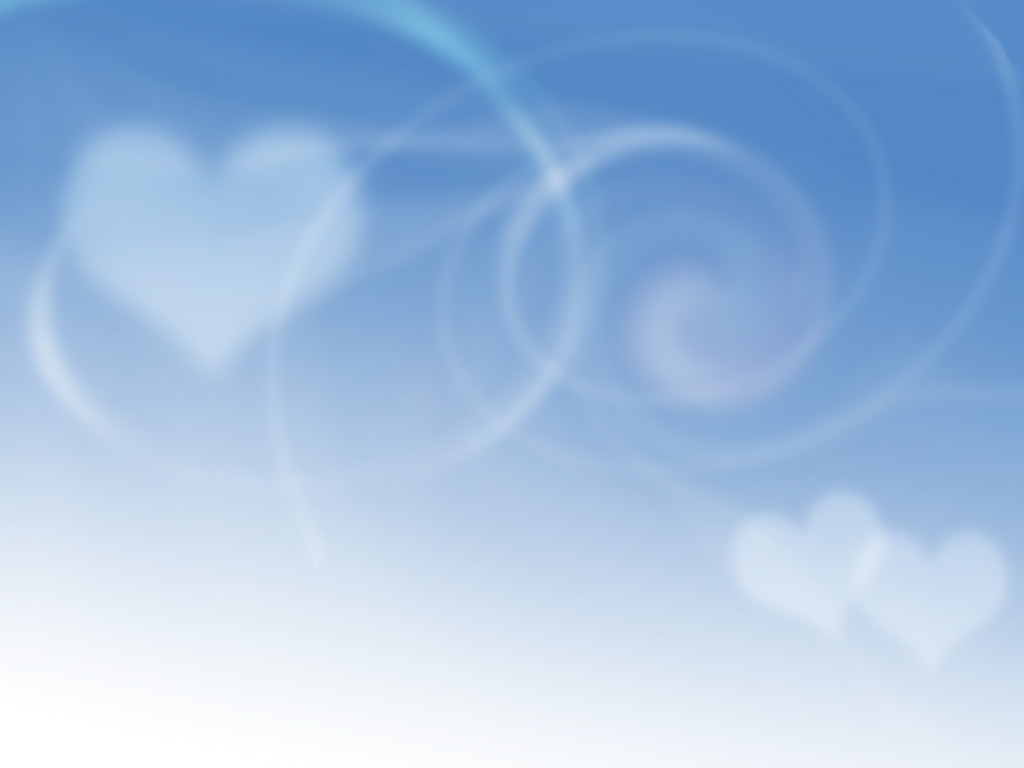 In Christ Alone
There in the ground His body lay,
Light of the world by darkness slain:
Then bursting forth in glorious day
Up from the grave He rose again!
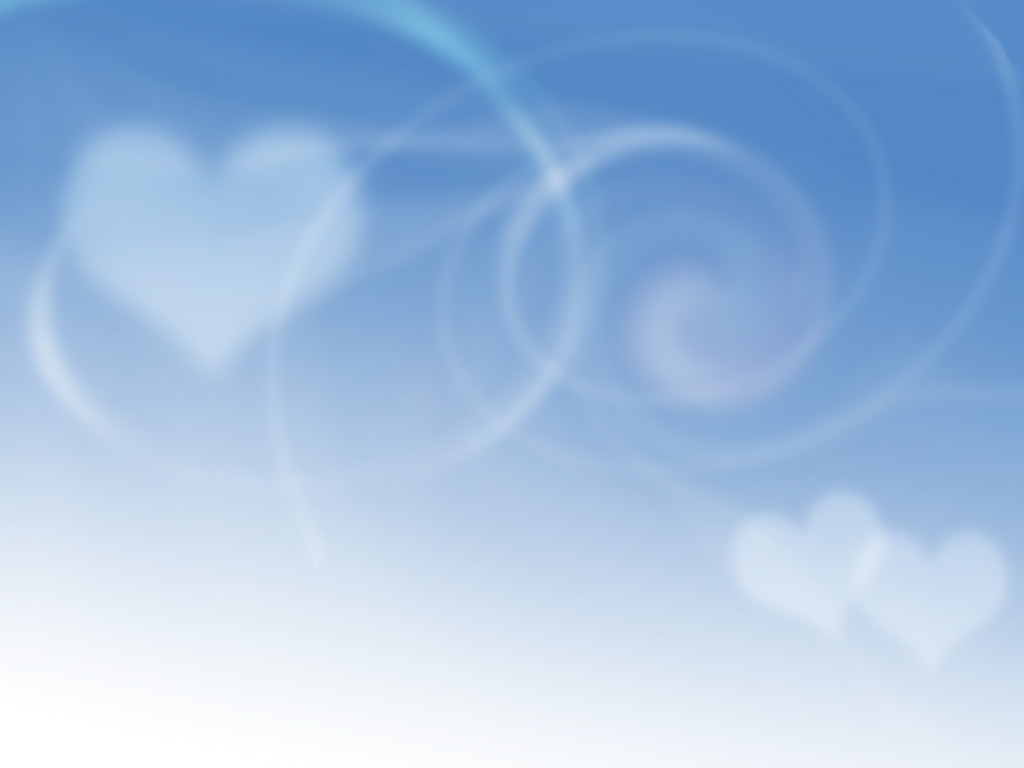 In Christ Alone
And as He stands in victory
Sin's curse has lost its grip on me,
For I am His and He is mine -
Bought with the precious blood of Christ.
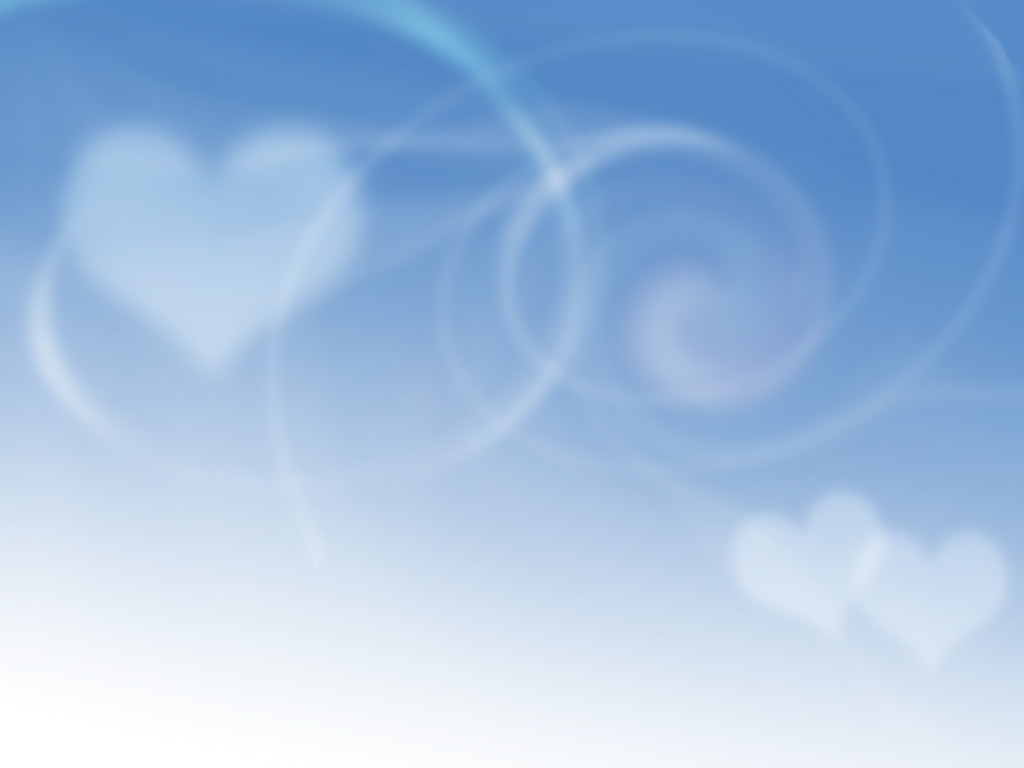 In Christ Alone
No guilt in life, no fear in death,
This is the power of Christ in me;
From life's first cry to final breath,
Jesus commands my destiny.
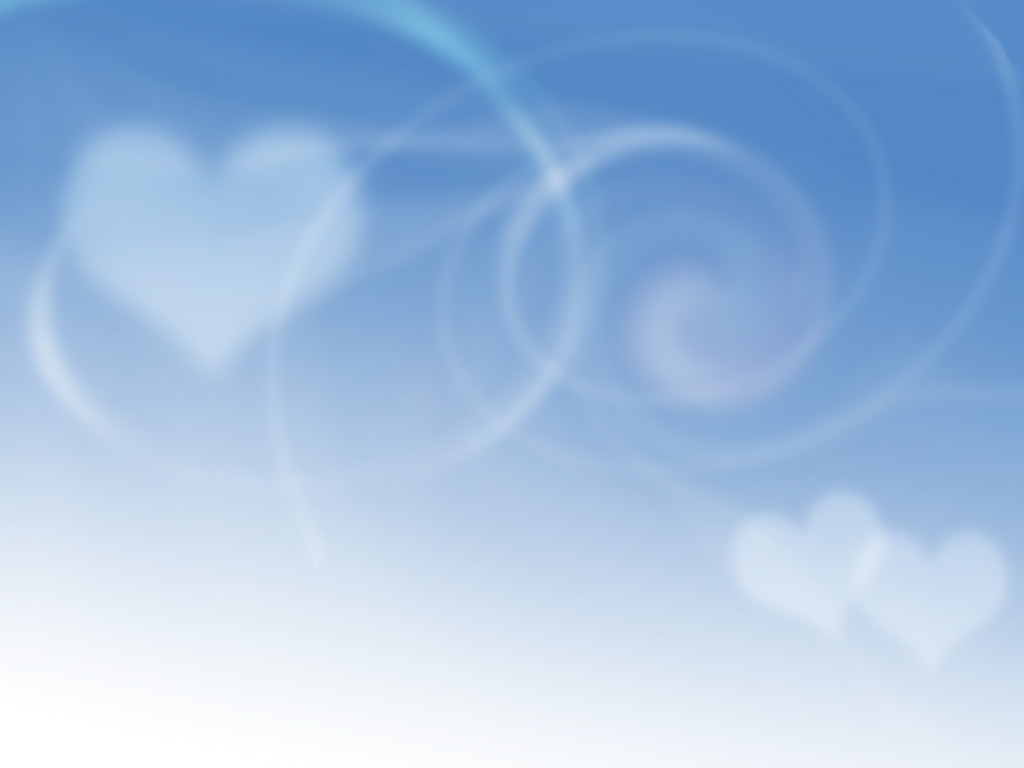 In Christ Alone
No power of hell, no scheme of man,
Can ever pluck me from His hand:
Till He returns and takes me home,
Here in the power of Christ I'll stand.
                             *
Welcome to Church
The Greatest Hope
Winnie the Pooh
cyn·i·cal
An inclination to believe that people are motivated purely by self-interest; sceptical of organisations and institutions.
Jonah
“Cynics have been wounded, or at least frustrated, and their edgy spirituality is the spirituality of those whose spiritual wounds and frustrations have become infected, when their brokenness has soured into bitterness. Cynicism is a sickness.”
–Andy Byers, Faith Without Illusions: Following Jesus as a Cynic-Saint (pgs 8-9)
Practical steps
Don’t run away from church
Be careful of your influences
Be aware of your own cynicism
Repent of your cynicism, confess it to God
Service to others 
Develop “Hopeful realism”
Focus on the hope we have in Christ
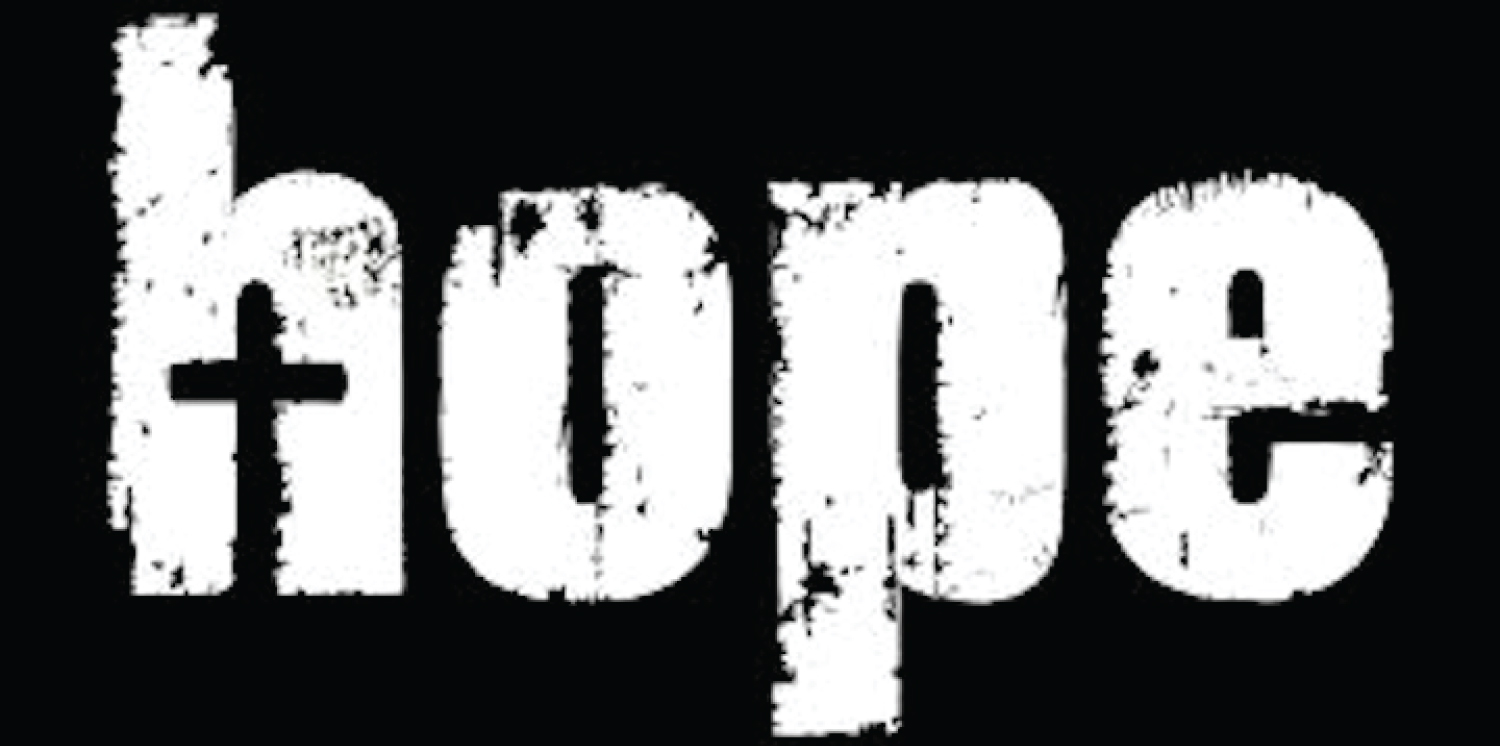